일본으로 부터 독도를 수호
독도 영토학
Copyright ⓒ Slug. All rights reserved. Slug’s free Power point template.
산업복지학과 
21517160
김민환
INDEX
01
02
03
04
배경
방법
수호
질문
독도
샌프란시스코 강화조약
카이로 회담 및 포츠담 협정
01
독도 영상
https://youtu.be/ixXrYo6oQuU
https://www.youtube.com/watch?v=Q7sZu6Y9pWQ
02
독도
인접성과 접근성
실효적 지배
03
샌프란시스코 강화조약
정보 부족
한국의 미참여
구속력 없음
04
카이로 회담 및 포츠담 협정
일본 영토 제외 기술 x
한국은 회의 초대 x
법적 구속력 x
01
방법
세부사항
세부사항
세부사항
세부사항
1
2
하나
둘
국제사법재판소 송치의 철저한 무시
만약의 경우 대비로 대일강화조약 과정 연구
01
방법
세부사항
세부사항
세부사항
세부사항
1
2
3
하나
둘
셋
일본의 비논리성 홍보 및 강조
미국의 전후처리 미흡강조가 쉽고 효과적. but
강대국인 만큼 자극적이지 않은 홍보법 요구
01
방법
세부사항
세부사항
세부사항
세부사항
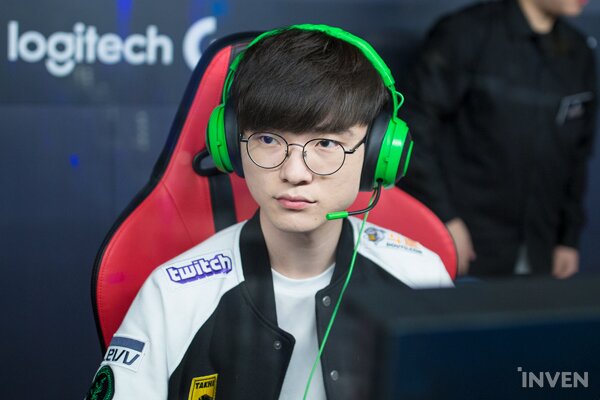 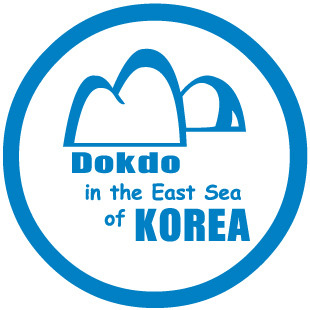 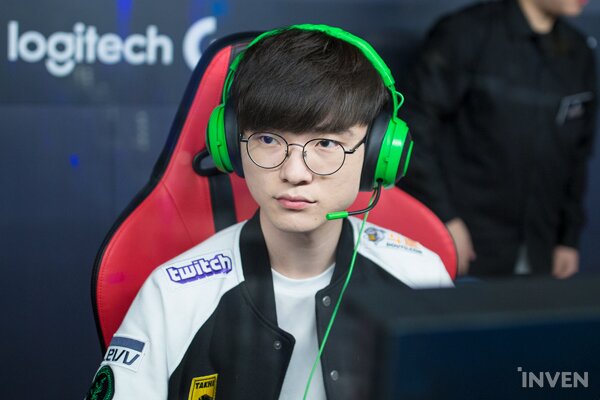 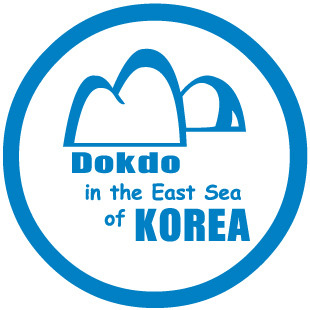 세계적인 프로게이머 + 독도 마크 = 지대한 홍보효과
01
방법
세부사항
세부사항
세부사항
세부사항
1
2
3
4
3
하나
둘
셋
넷
동북아평화협력구상을 주창 영토분쟁 해결 모색
영토분쟁의 근본적 원인은 기준의 미비
동북아평화협력을 통해 국제협력 도모ㆍ동아시아의 중심으로 도약 필요
인식확산 캠패인 요구
01
방법
세부사항
세부사항
세부사항
세부사항
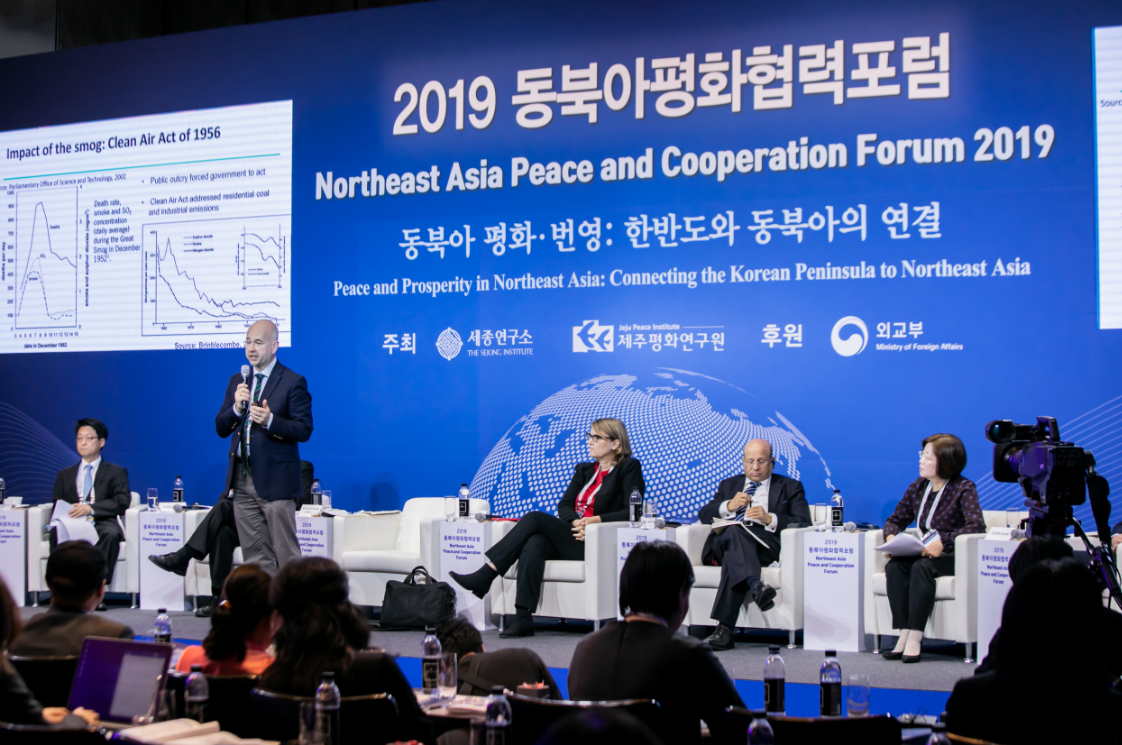 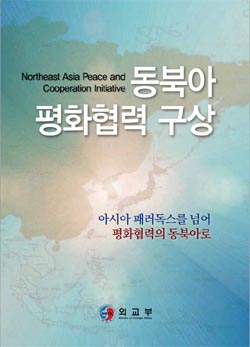 https://www.youtube.com/watch?v=kSIuHYrZ6JY 동북아 관련 영상
01
방법
세부사항
세부사항
세부사항
세부사항
1
2
3
하나
둘
셋
국민들의 주권의식 고양 및 한계성 인식
실효적 지배의 지속
무장력 강화
01
방법
세부사항
세부사항
세부사항
세부사항
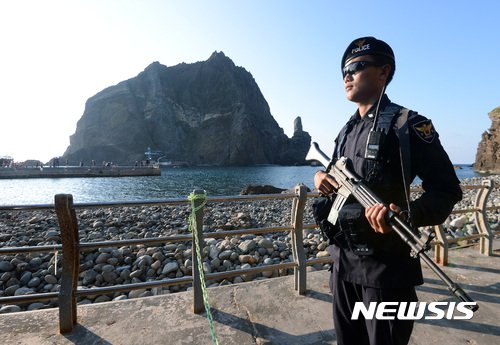 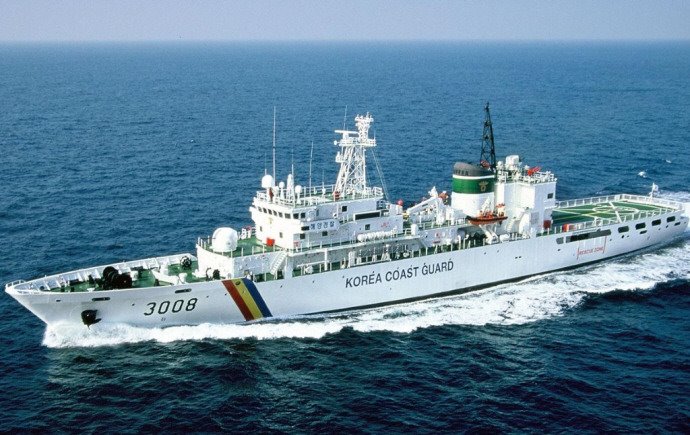 무장력 강화 = 실효적 지배의 지속
02
수호
세부사항
세부사항
세부사항
세부사항
1
2
3
하나
둘
셋
러ㆍ일 전쟁의 배경과  환동해경제권시대를 고려하면 중요성 지대
일본은 한국의 우월적 지위에 대한 도발을 시도
그에 맞는 대응책 필요
02
수호
세부사항
세부사항
세부사항
세부사항
1
2
하나
둘
독도 수호에 대한 주권에 애국 뿐 아니라 역설에 대한 이해 필요
독도를 어떻게 사랑하느냐에 따라 직설성, 효율성 부각
02
수호
세부사항
세부사항
세부사항
세부사항
1
2
3
하나
둘
셋
독도의 해양과학기지의 건설은 실효적 지배의 일환
국제사회의 평화에 기여하고 있다는 측면을 홍보 해야함. but
미국은 강대국 최대한 덜 자극적으로 상대해야 함.
02
수호
세부사항
세부사항
세부사항
세부사항
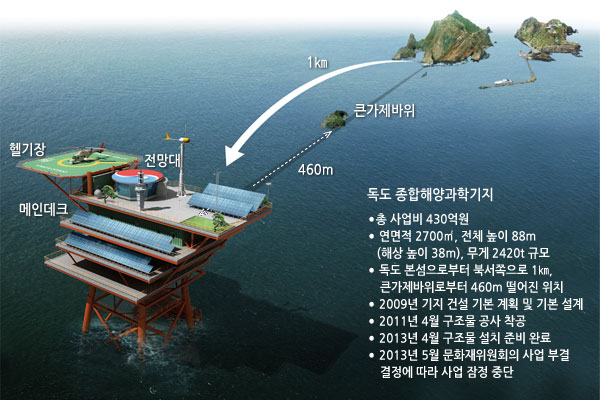 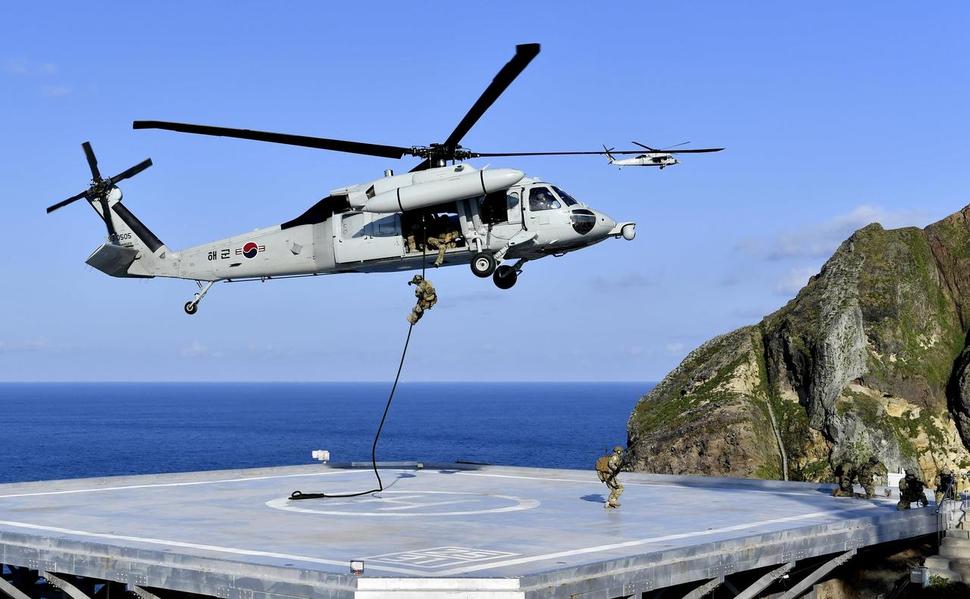 독도의 해양과학기지의 건설은 실효적 지배의 일환
02
수호
세부사항
세부사항
세부사항
세부사항
1
2
3
하나
둘
셋
독도수호운동이 통일운동으로 이어지도록 노력
영토수호를 위해 해ㆍ공군력 강화
한국군 건설ㆍ유지ㆍ강화 필요
02
수호
세부사항
세부사항
세부사항
세부사항
1
2
3
하나
둘
셋
안보태세 구축시 관할권 분쟁에는 걱정x
일본의 독도도발 억제를 위해 한미동맹 지속ㆍ강화 필수적
이러한 배경 아래 전승을 위한 훈련 역시 절대적 중요
Question
Answer
Thank you.
감사합니다.
Copyright ⓒ Slug. All rights reserved. Slug’s free Power point template.
TEL : 010.9088.4368
Mail : mindori417@naver.com
Fax : 02.123.1234